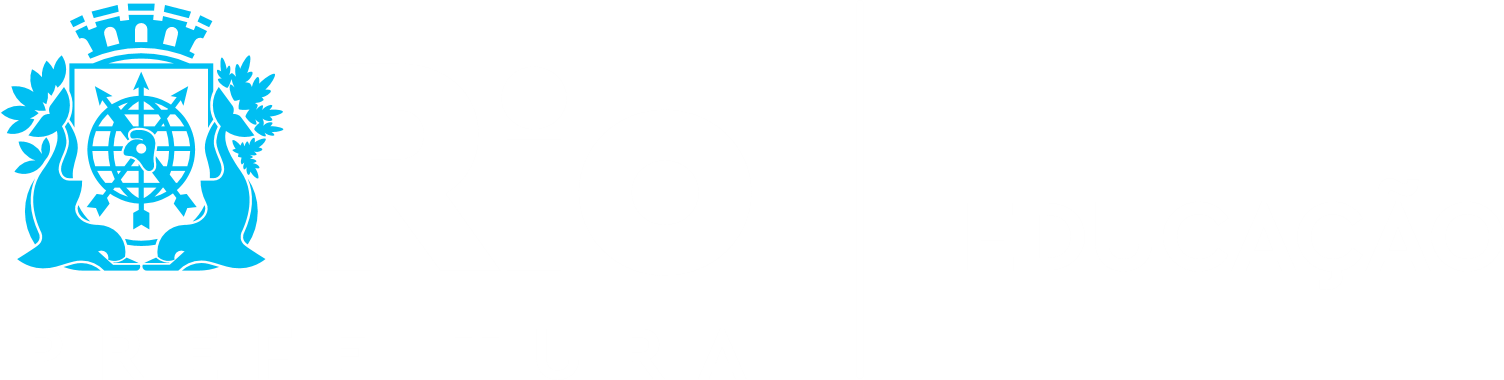 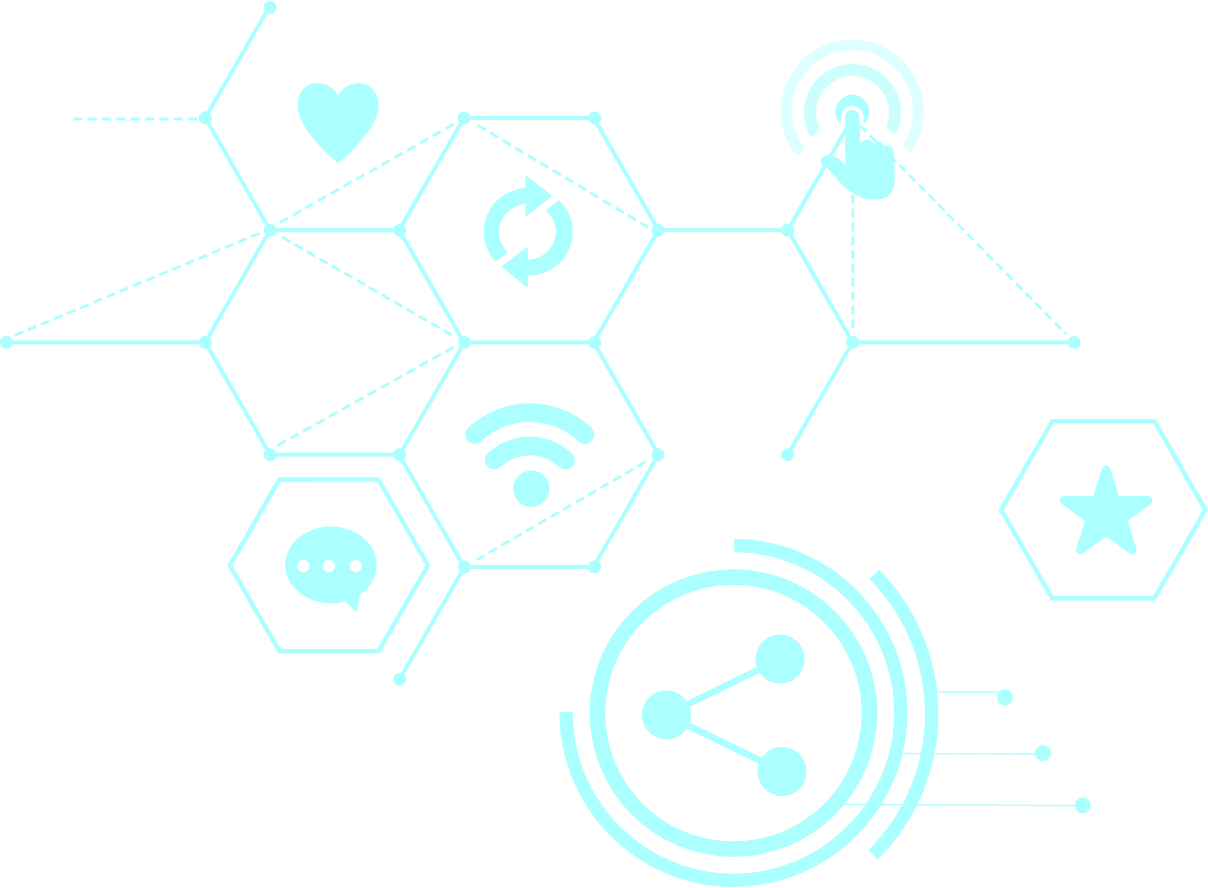 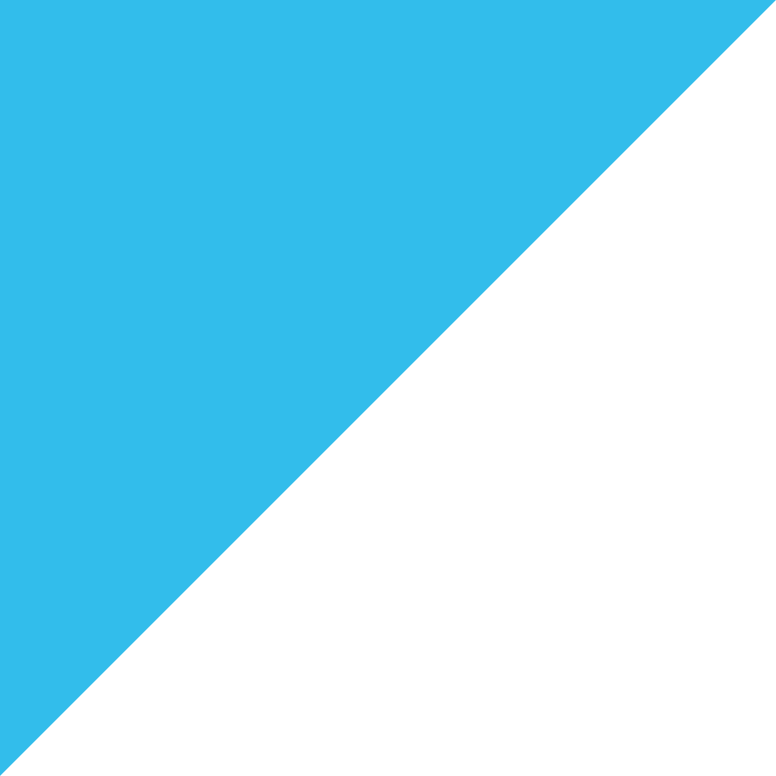 MULTIRIO
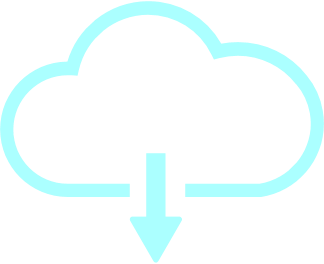 Maíra Moraes
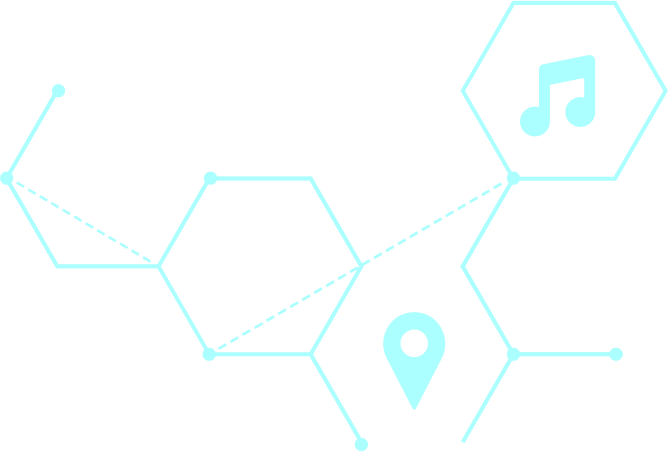 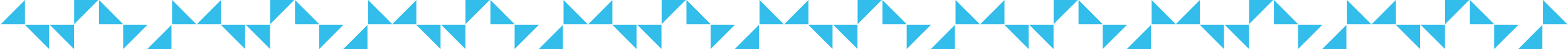 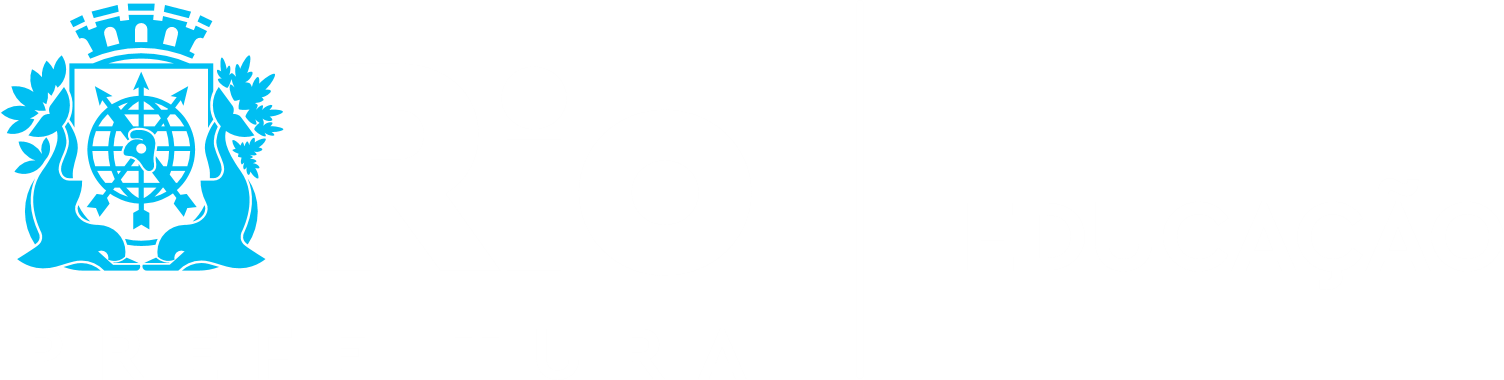 AUDIÊNCIA HÍBRIDA PARA DEBATER O PROJETO DE LEI ORÇAMENTÁRIA ANUAL - 2025
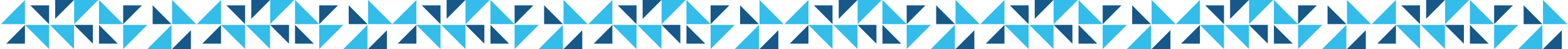 PRINCIPAIS PROGRAMAS E AÇÕES PARA O EXERCÍCIO DE 2025
Programa 0024 - Mídia, Escola e SociedadeAção: 3633 – Modernização tecnológica e de infraestrutura da  MultiRio
Ação: 4638 – Qualidade  na Educação
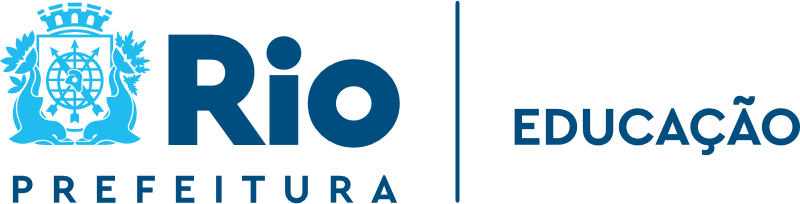 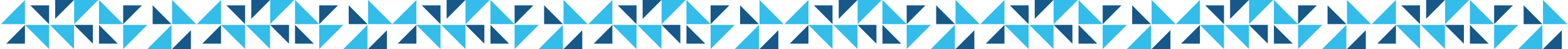 PROGRAMAS COM INDICADORES
NÃO FORAM DEFINIDOS ÍNDICES DE REFERÊNCIA PARA O PROGRAMA 0024 – MÍDIA , ESCOLA E SOCIEDADE
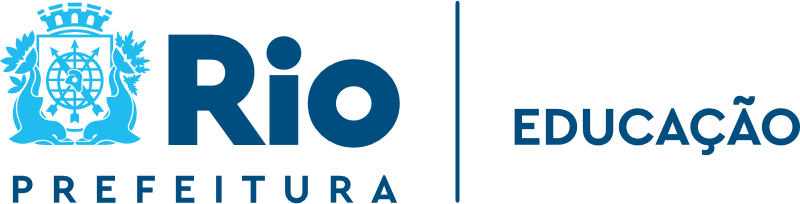 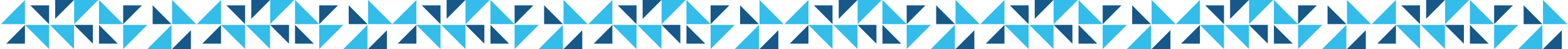 EXECUÇÃO ORÇAMENTÁRIA DAS AÇÕES DA MULTIRIO (2º QUADRIMESTRE 2024)
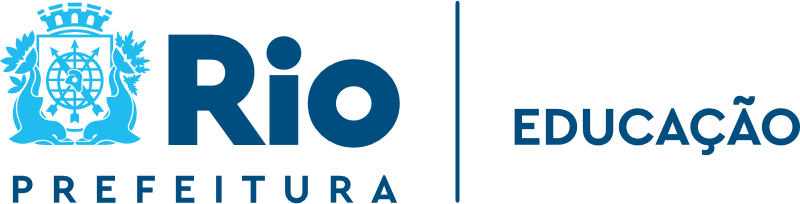 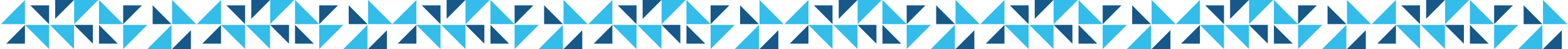 METAS FÍSICAS DAS AÇÕES (2º QUADRIMESTRE 2024)
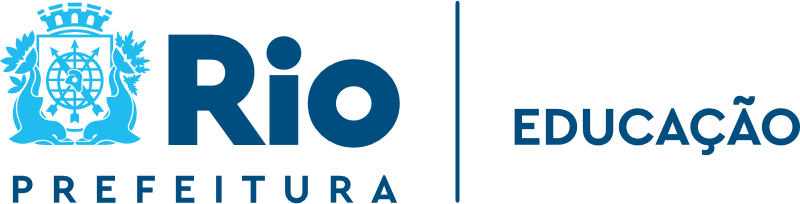 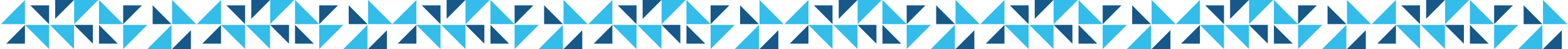 METAS FÍSICAS DAS AÇÕES (2º QUADRIMESTRE 2024)
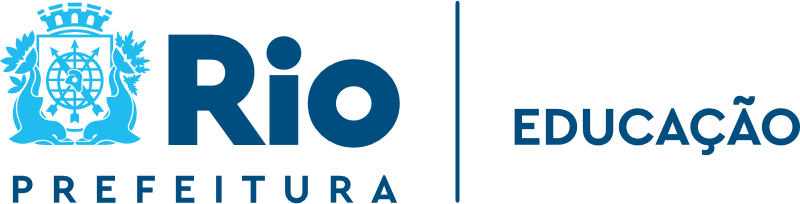 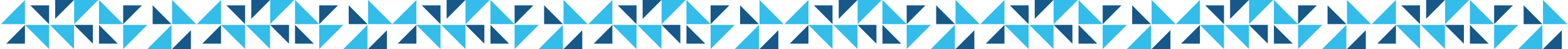 NOVAS AÇÕES E PRODUTOS
Para 2025  há dois novos produtos na ação 4638:

1300- Plataforma digital desenvolvida para inovação na Educação.
1302 –Conteúdo impulsionado em mídias digitais.
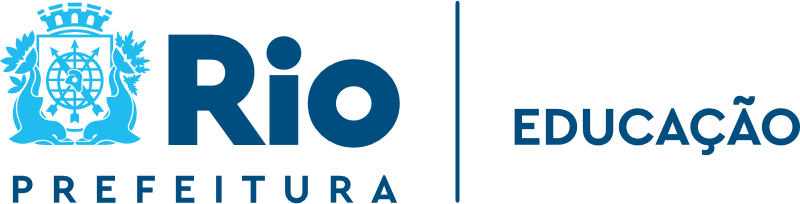 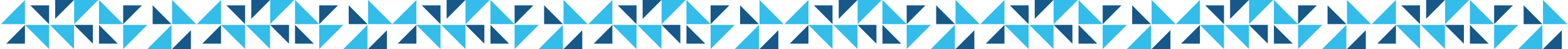 ALTERAÇÕES NAS METAS FÍSICAS E DOTAÇÕES
Na Ação 4638 e Produto 3220 – Não houve produção de publicação impressa para 2024 pois as publicações estão sendo feitas virtualmente em meio digital. Este produto será extinto  para 2025.
Na Ação 4638 e Produto 4184 – Não houve execução pois não foi renovado o contrato de veiculação. Este produto será extinto para 2025.
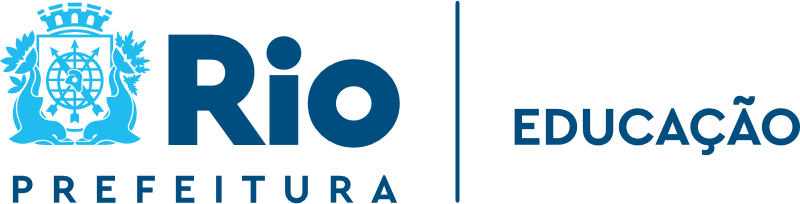